Benchmark Review – 2019Answers will be on the page after the question
.
1. You are investigation what type of nuts that squirrels prefer. Your dependent variable is the number of squirrels coming to eat. What would the independent variable be?
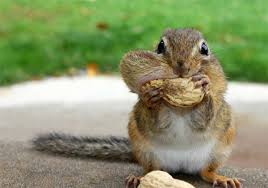 .
2. What variable is purposely changed to test a hypothesis?
1. ANS: The I.V. would be the type of nuts you used.
3.  What is the electromagnetic spectrum?
2. ANS: The independent variable.
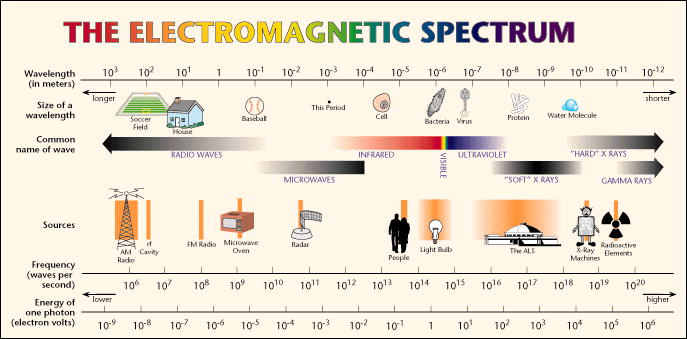 4.  Which electromagnetic waves have the longest wavelengths and lowest frequencies?
3. ANS: The electromagnetic spectrum is the range of electromagnetic waves placed in a certain order.
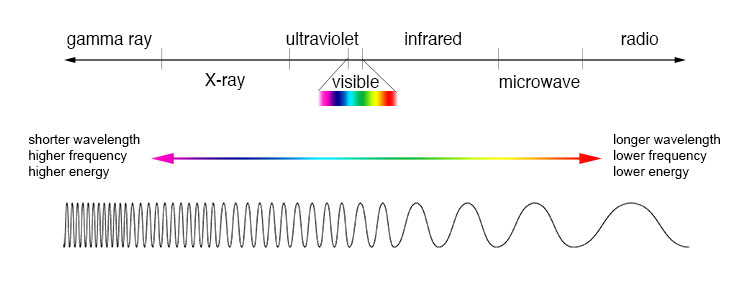 5. What is the relative age of a rock?
4. ANS: Radio waves have the longest wavelengths and the lowest frequencies.
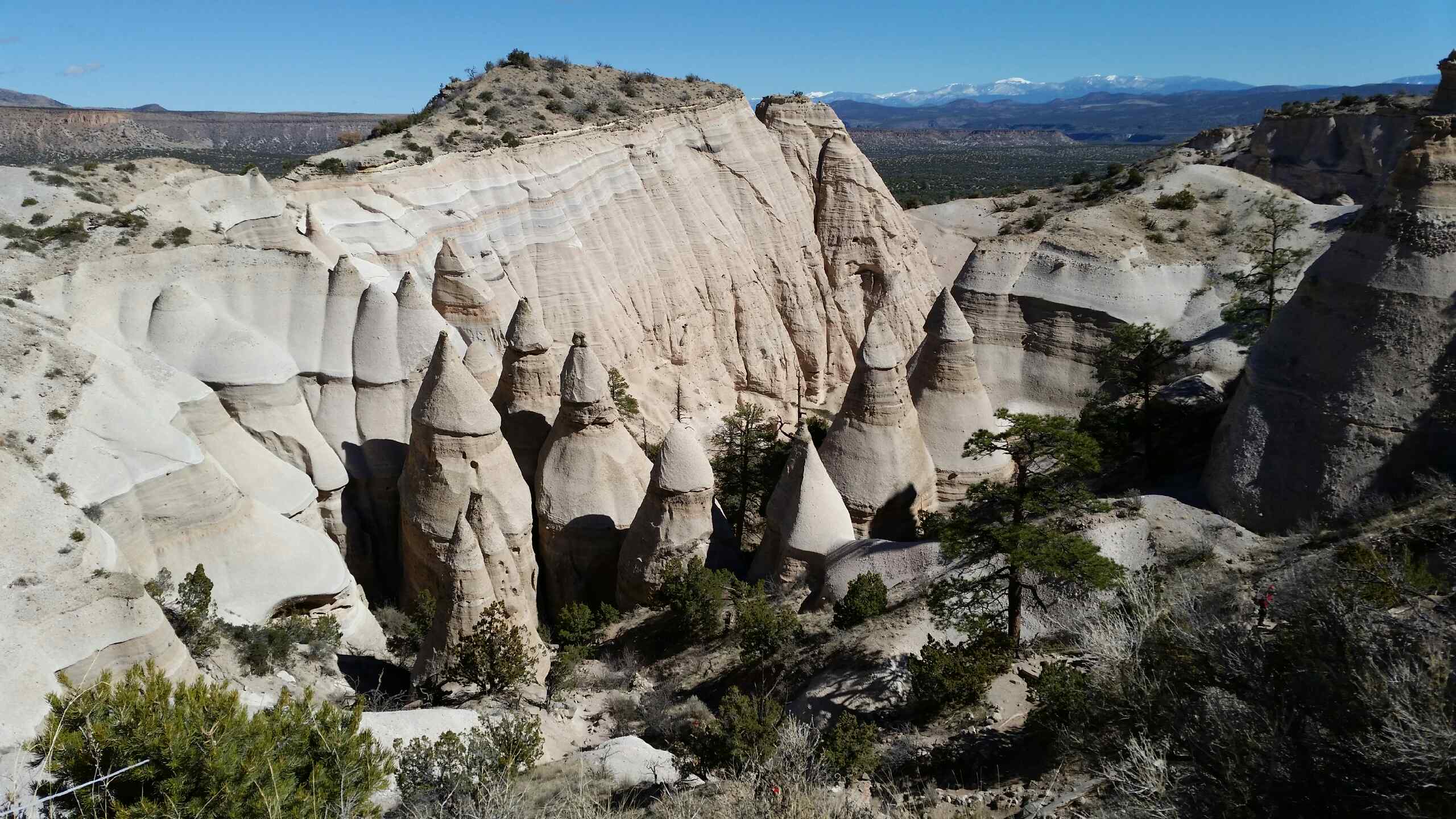 6.  what is a metamorphic rock?
5. ANS: The relative age of a rock is its age compared with the ages of other rocks.
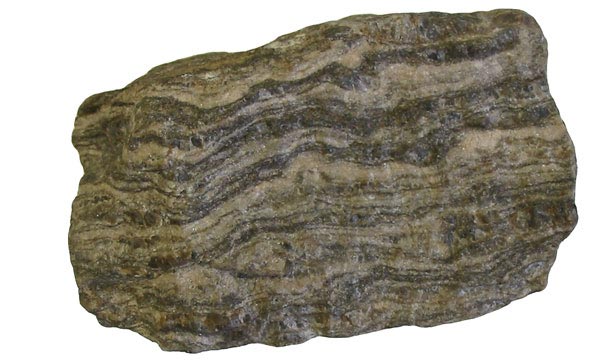 7. Name several useful metamorphic rocks.
6. ANS: Metamorphic rocks arise from the transformation of existing rock types, in a process called metamorphism, which means "change in form". The original rock is subjected to heat and pressure, causing profound physical or chemical change.
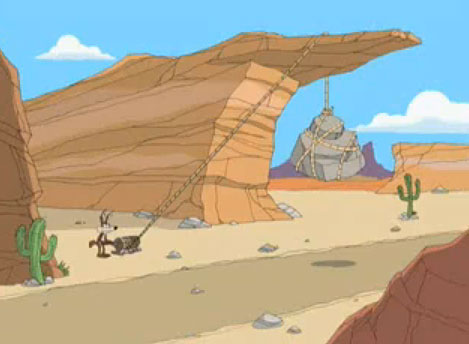 8. What is a non-foliated metamorphic rock?
7. ANS: Marble, Gneiss, Slate, Quartzite
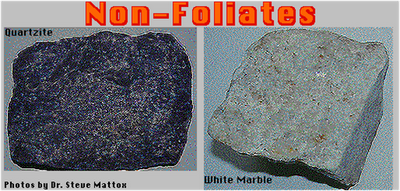 9. Heat and pressure deep in the earth can change any type of rock into what?
8. ANS: They do not have a layered or banded appearance.
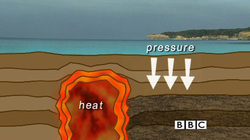 10. What is an anticline?
9. ANS: Metamorphic Rock
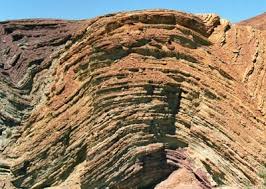 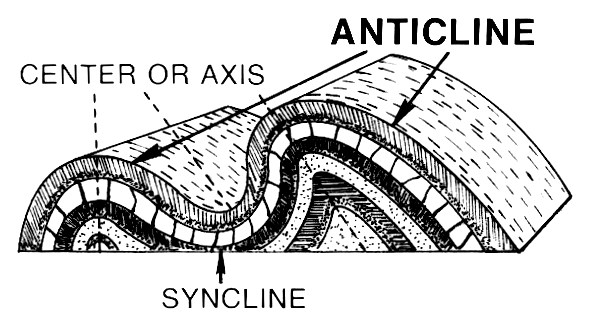 11. What are abiotic factors?
10. ANS: A fold in rock that bends upward into an arch is called an anticline.
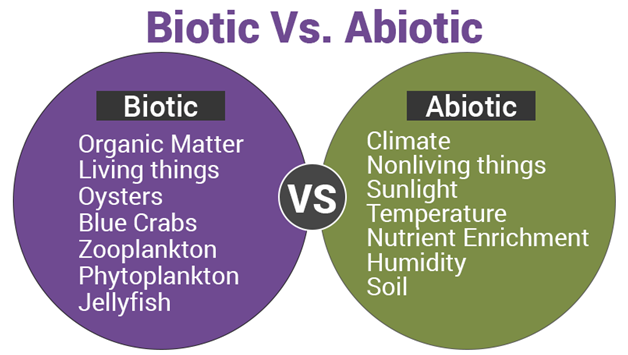 12. What is a population?
11.  ANS: The non-living parts of an ecosystem.
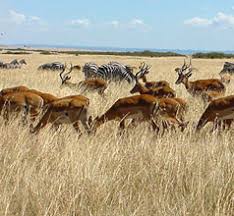 13.  What is a habitat?
12.  ANS: A population is all the members of one species living in a particular area.
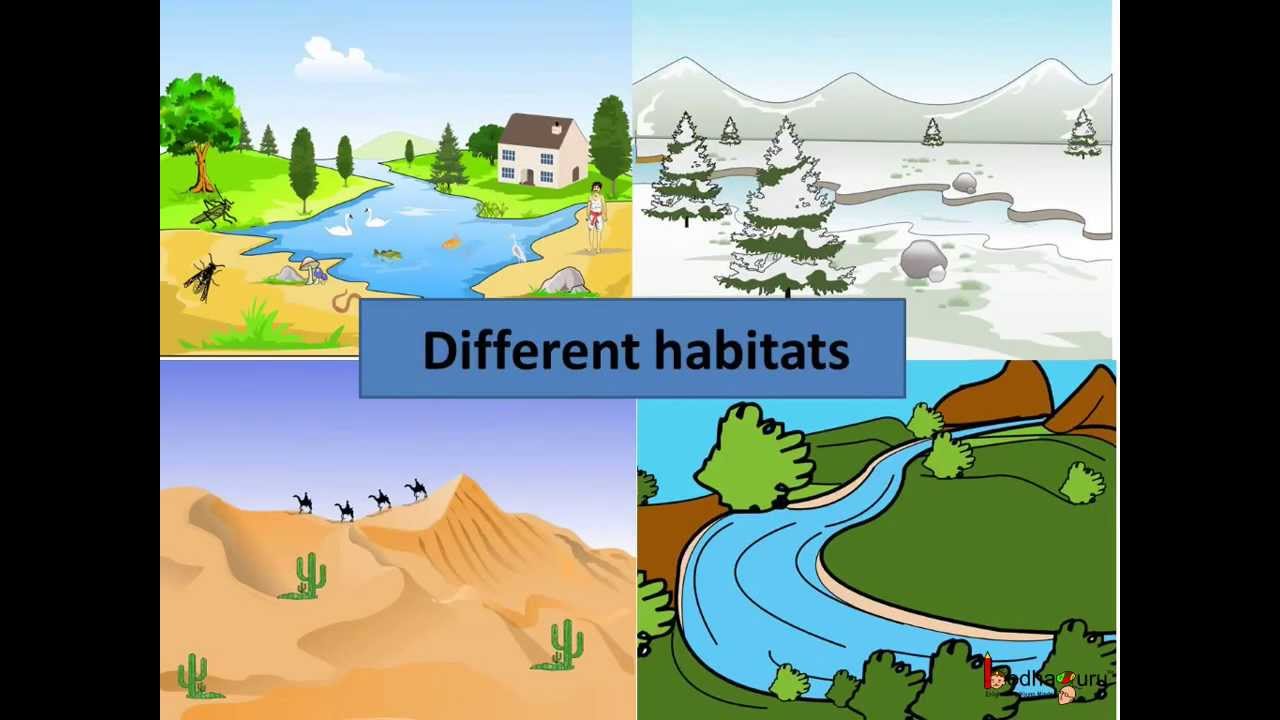 14. What abiotic factors do algae and plants use to help them produce their own food?
13.  ANS: A habitat is a place where an organism lives and that provides the things the organism needs.
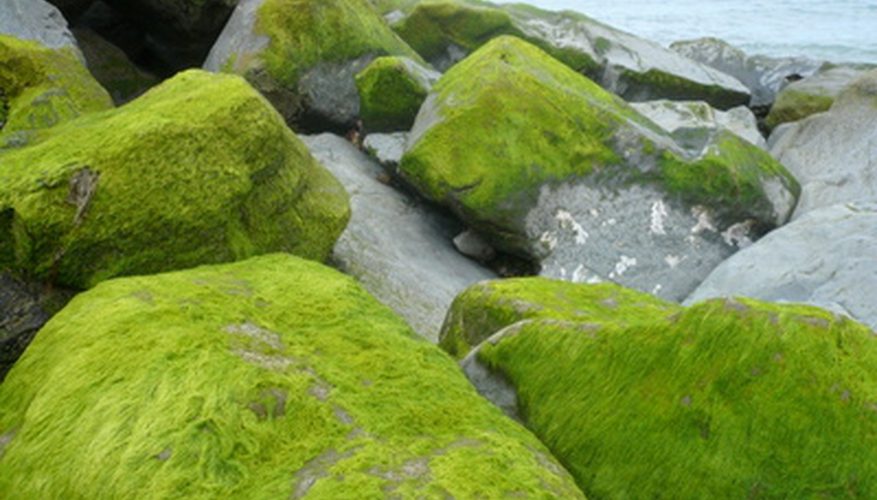 15. What is deposition?
14.  ANS: sunlight, carbon dioxide and water
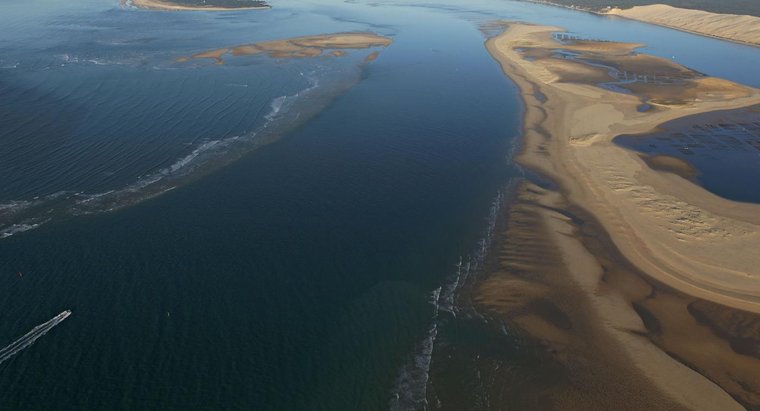 16. What are predators?
15.  ANS: Deposition is the process by which sediment settles out of the water or the wind carries it and deposits it.
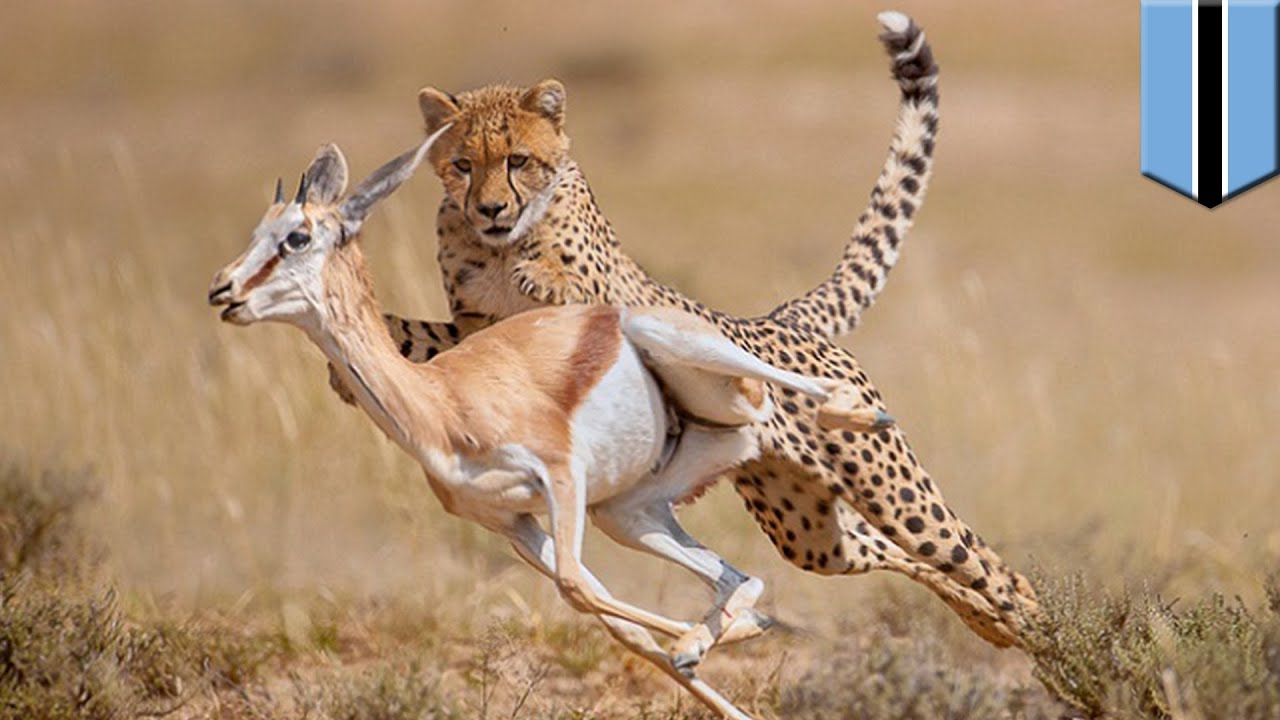 17. What is sea-floor spreading?
16.  ANS: wild animals that hunt, or prey on, other animals.
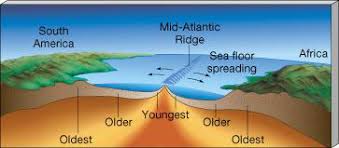 18. In a hydroelectric plant, the mechanical energy in moving water is transformed into what type of energy?
17.  ANS: Seafloor spreading is a process that occurs at mid-ocean ridges, where new oceanic crust is formed through volcanic activity and then gradually moves away from the ridge.
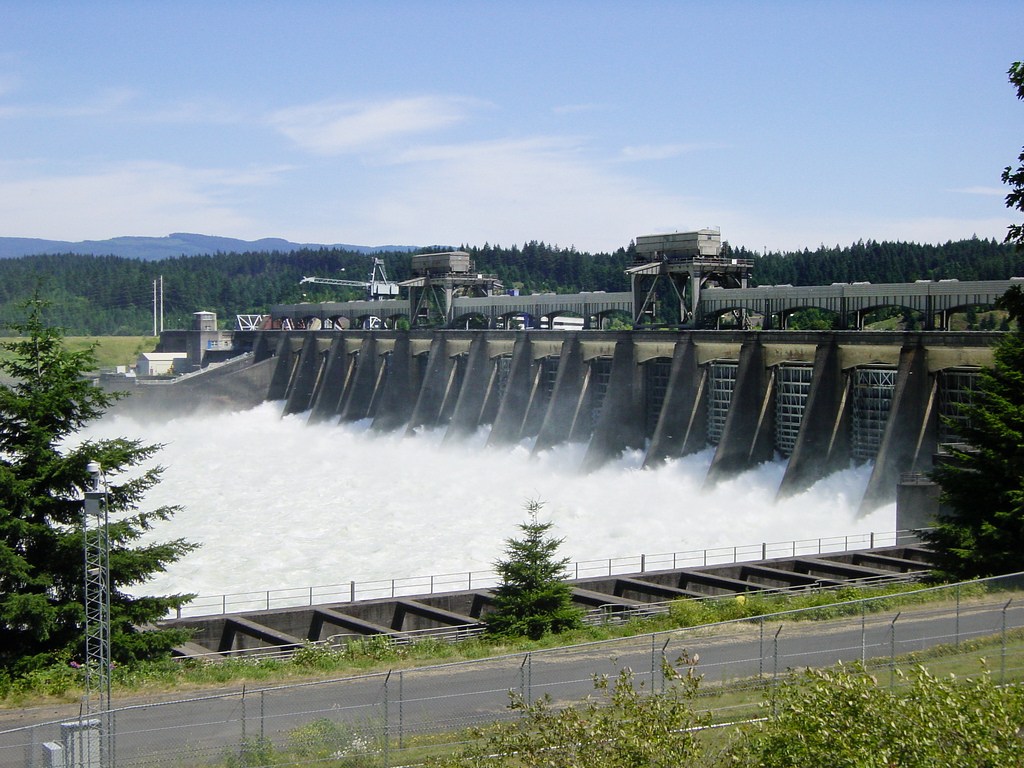 19. What is Dna replication?
18.  ANS: electrical energy
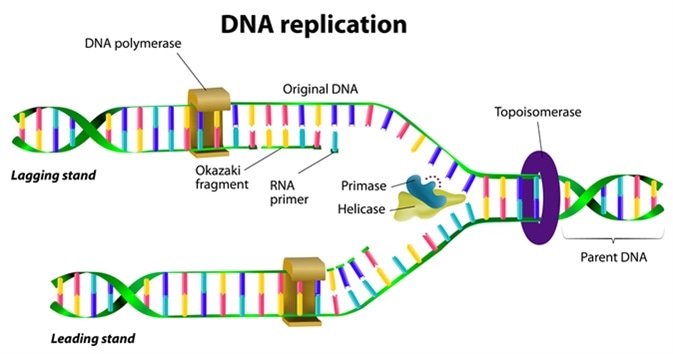 19.  ANS: the process by which DNA makes a copy of itself during cell division.
20. During replication of DNA, what does cytosine always pair with?What does adenine always pair with?
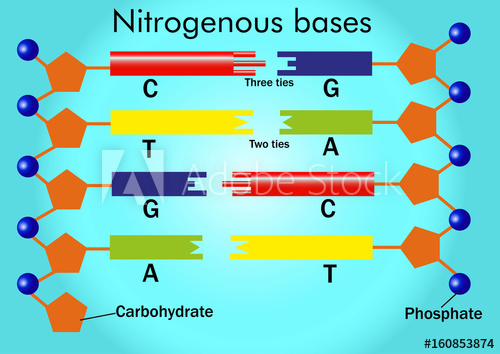 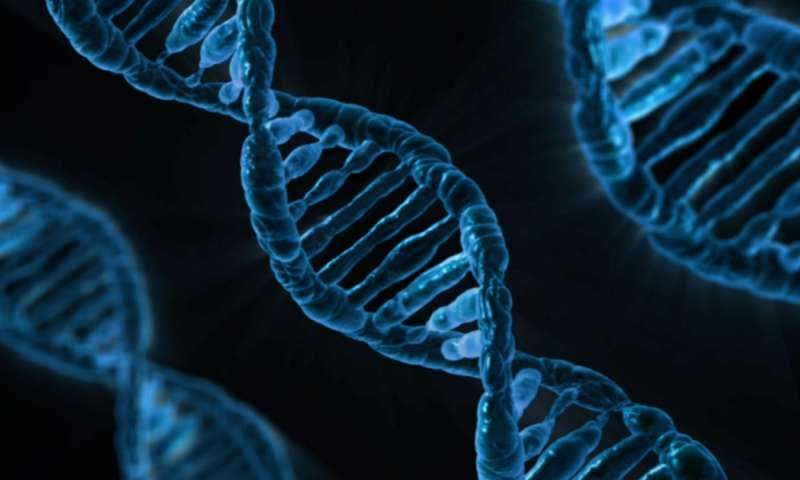 21. How do cells obtain energy in organisms?
20.  ANS:  Cytosine pairs with Guanine (C – G)     Adenine pairs with Thymine (A – T)
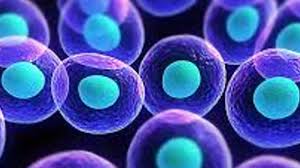 22. cells break bonds to obtain energy. Breaking bonds releases _____________.
21.  ANS: Cells obtain energy by breaking bonds.
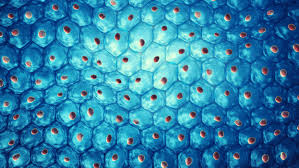 23. When energy is transformed from one form to another, what happens to the total energy?
22.  ANS: Breaking bonds releases chemical energy.
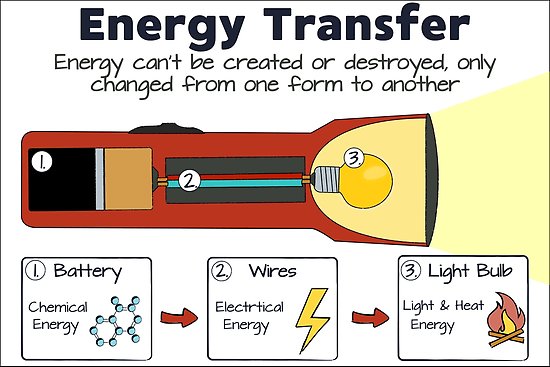 24. Name 3 mediums that sound can travel through.
23.  ANS: the total energy is conserved
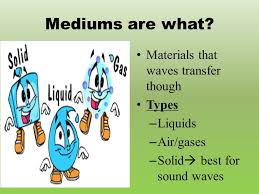 25. In which medium does sound travel the fastest?
24.  ANS: air, water, steel ---- solids, liquids and gases
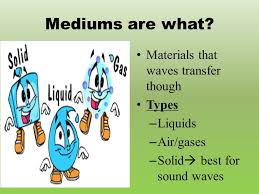 26. How is mechanical energy calculated?
25.  ANS: Steel
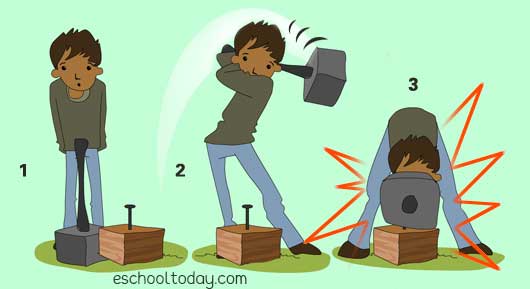 27. What does the order of nitrogen bases along a gene determine?
26.  ANS: KE + PE = ME --------  Kinetic Energy + Potential Energy = Mechanical Energy
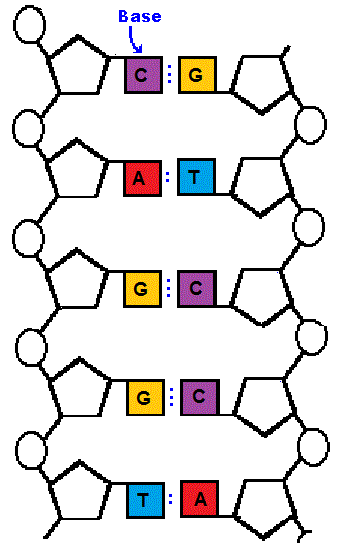 28. What are “S” waves?
27.  ANS:  it determines the type and order of amino acids added to a protein
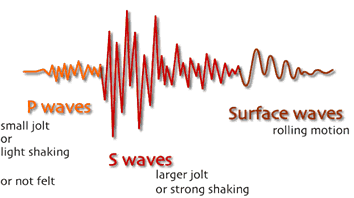 28.  ANS: S-waves, secondary waves, or shear waves (sometimes called an elastic S-wave) are a type of elastic wave, and are one of the two main types of elastic body waves, so named because they move through the body of an object, unlike surface waves.